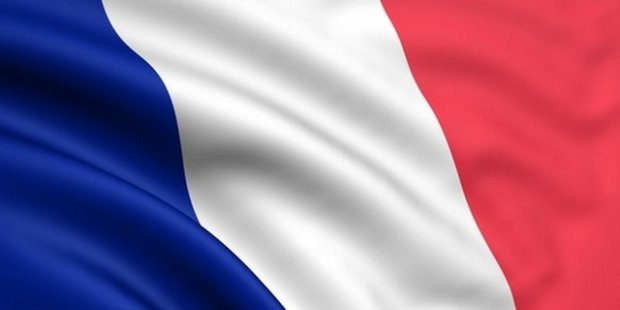 France
France
Mime
Beret!
Coco Chanel
Baguette
French scooter
Frog legs
French snails
Eiflle tower
Paris
French fashion
Fin<3!